GRADE 3
Unit Starter
Hello!
LESSON 3
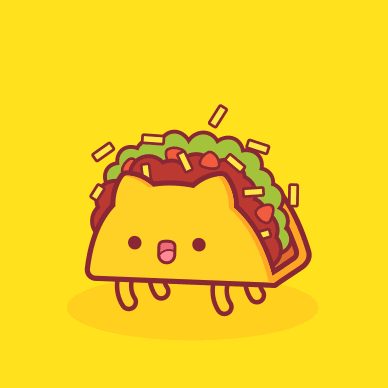 Review game
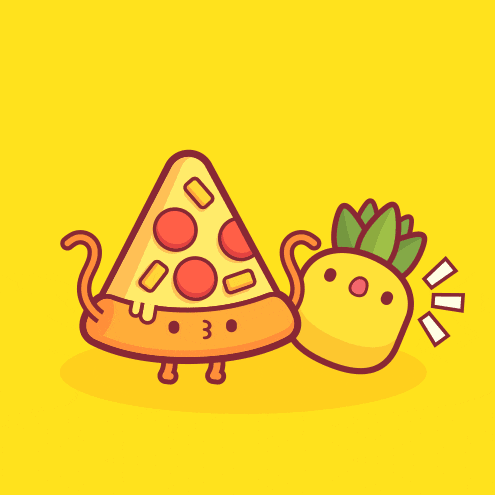 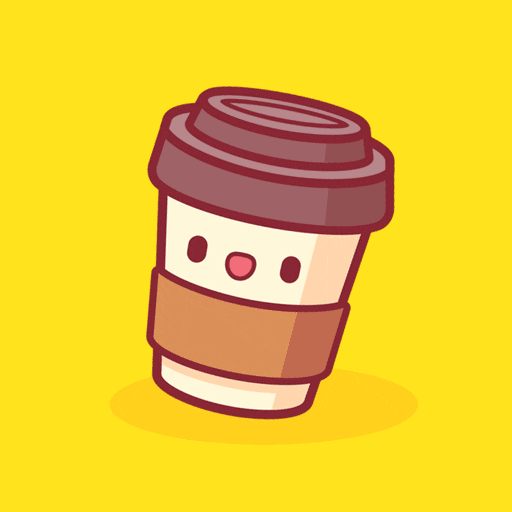 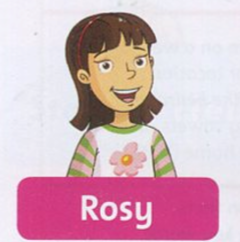 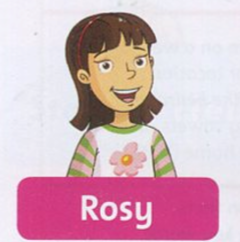 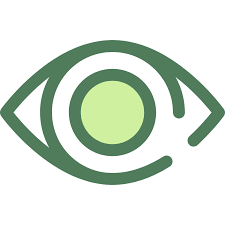 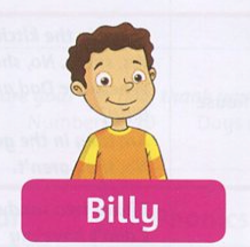 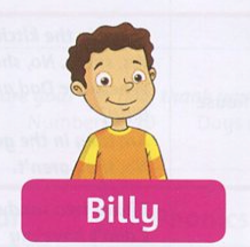 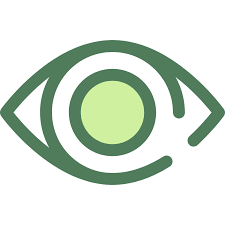 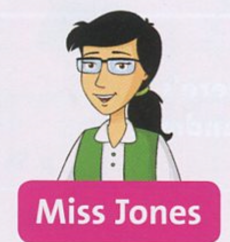 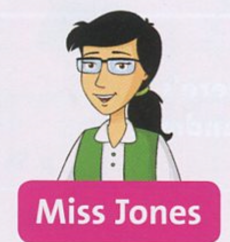 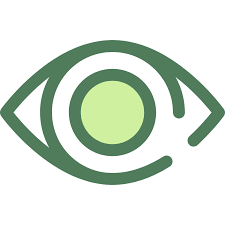 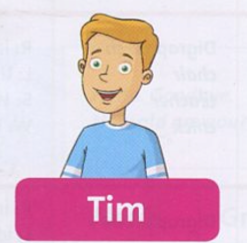 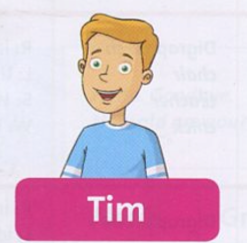 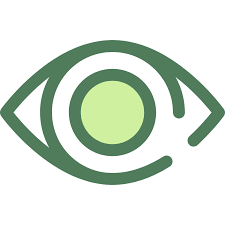 Listen and repeat
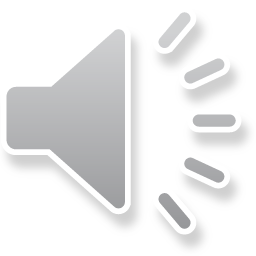 Wednesday, October 6th, 2021
Starter: Hello
Lesson 3: numbers
one: 1			- six: 6
two: 2			- seven: 7
three: 3			- eight: 8
four: 4			- nine: 9
five: 5			- ten: 10
How old are you? : bạn bao nhiêu tuổi?
I’m eight years old.
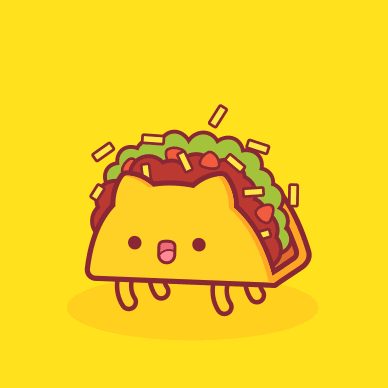 Game time
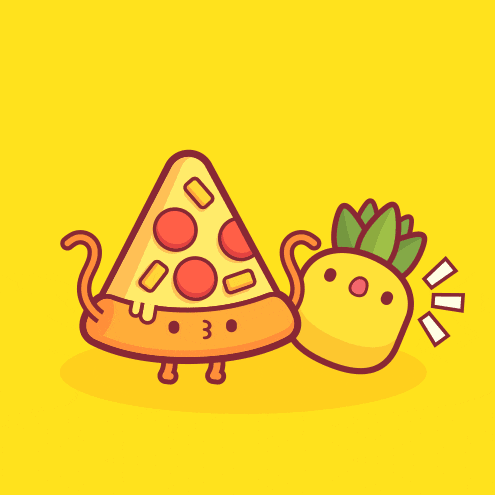 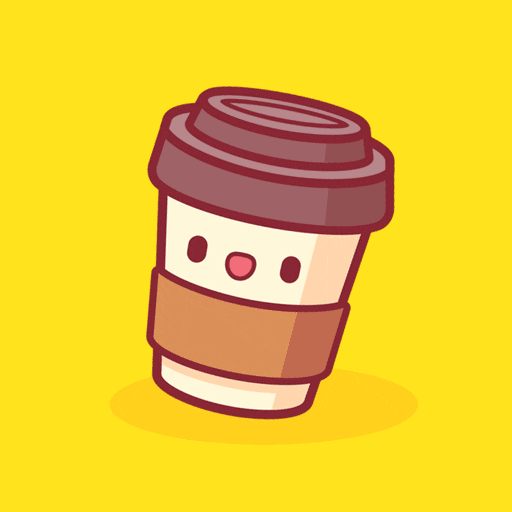 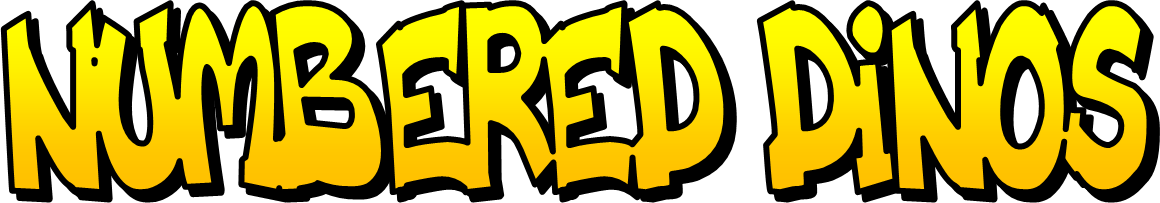 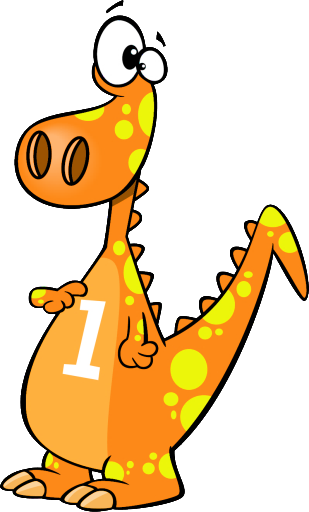 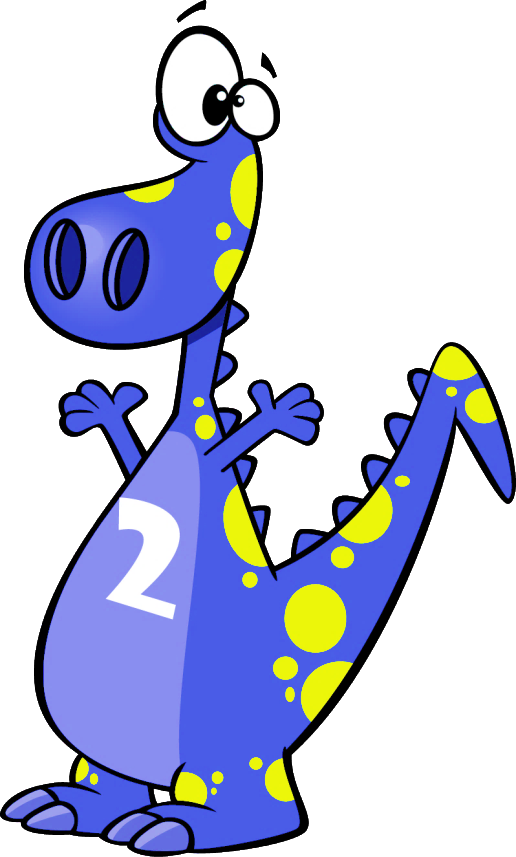 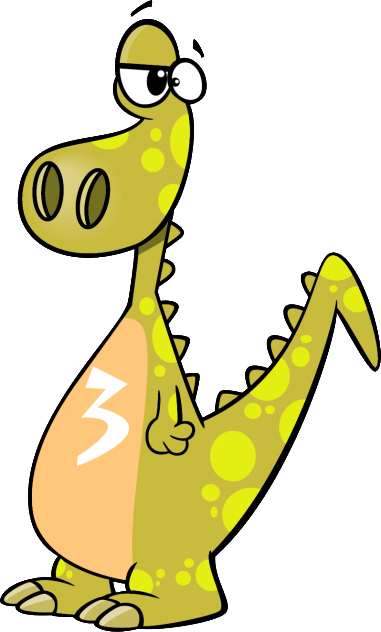 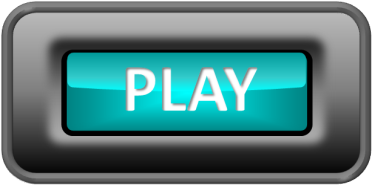 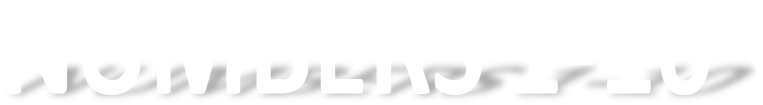 Click on the right dinosaur
nine
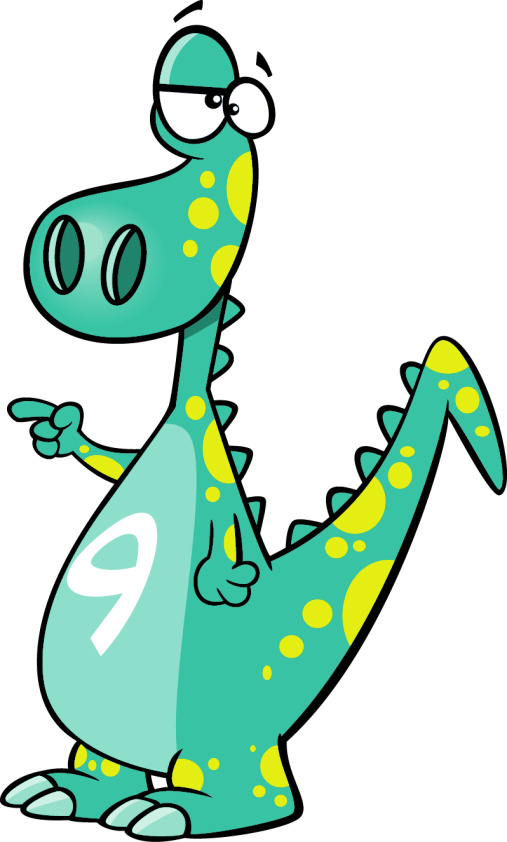 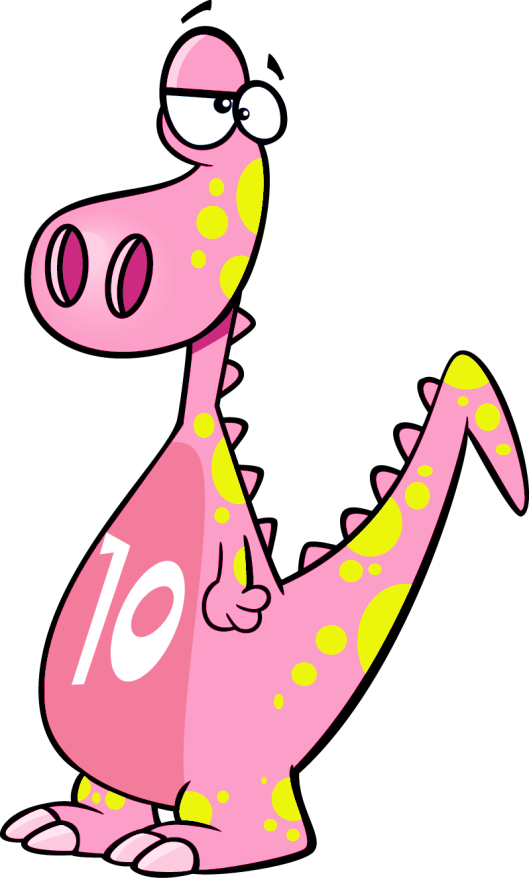 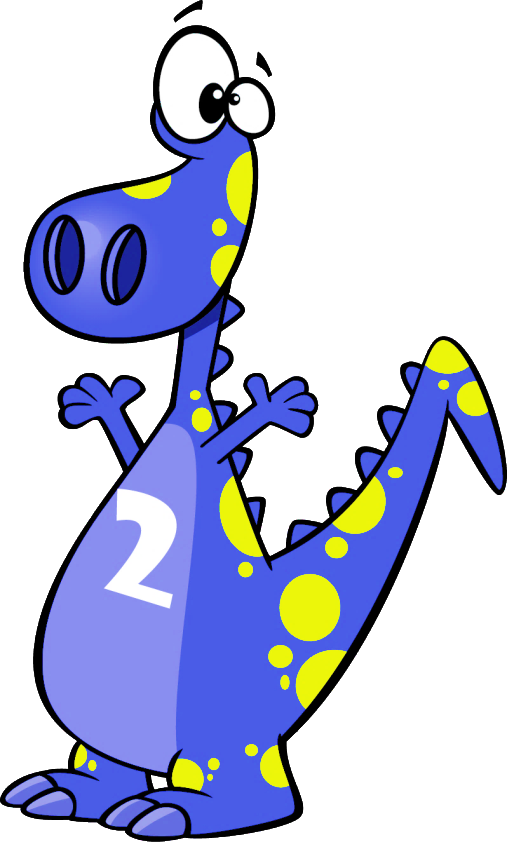 NEXT
Click on the right dinosaur
five
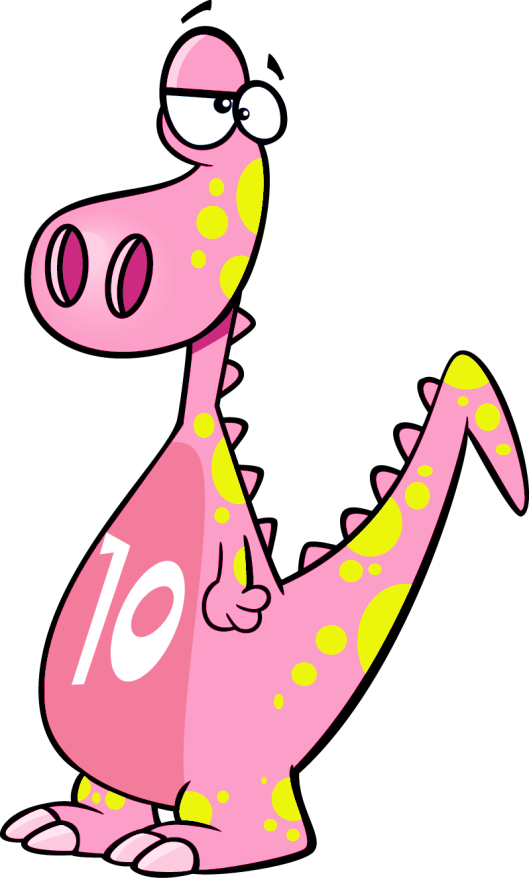 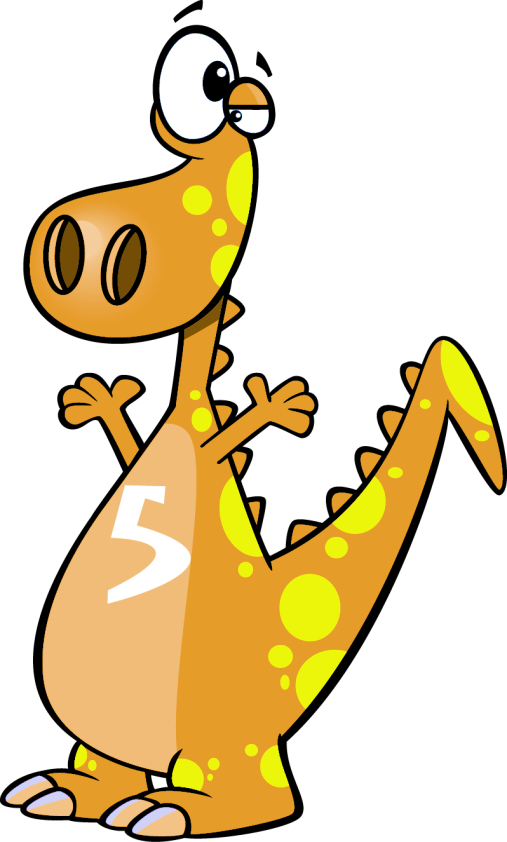 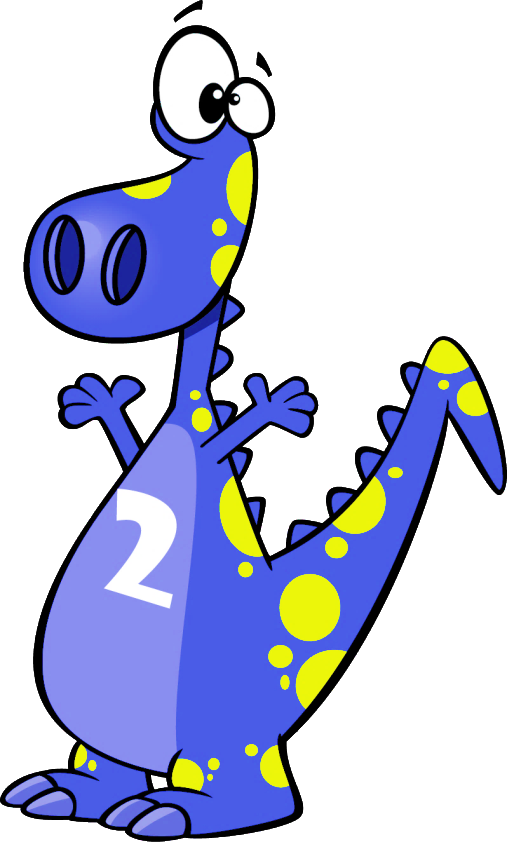 NEXT
Click on the right dinosaur
eight
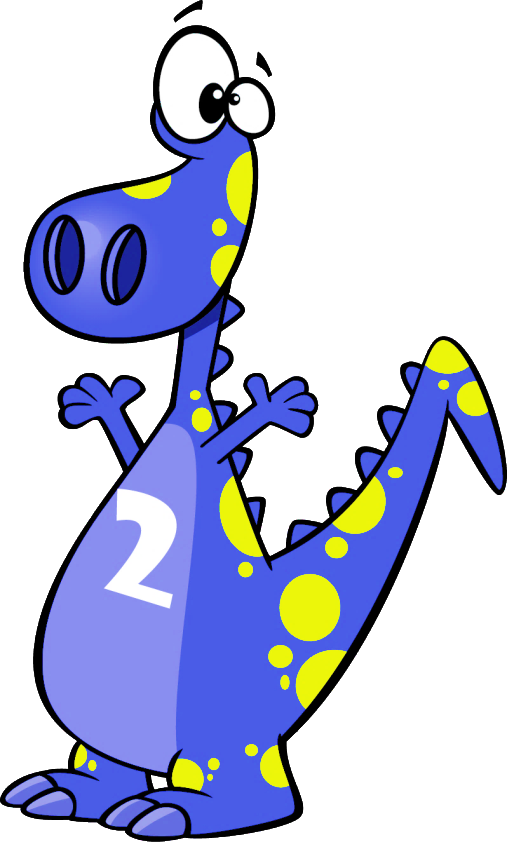 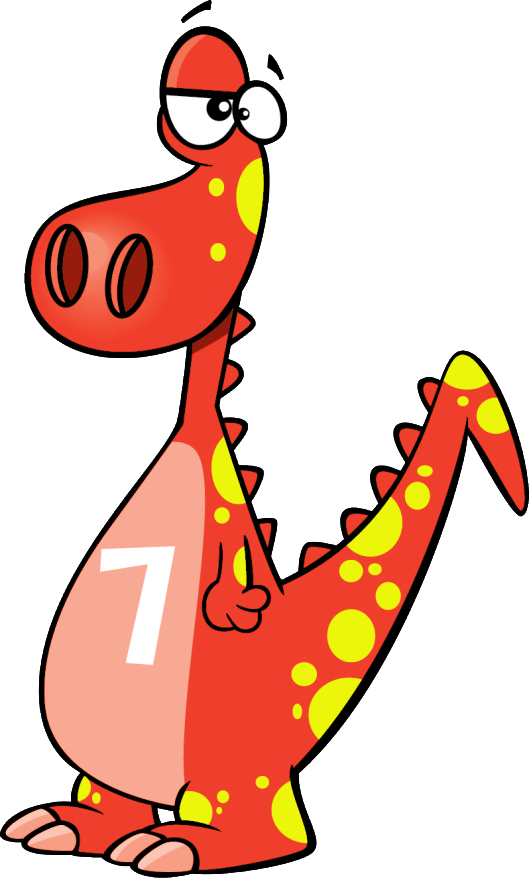 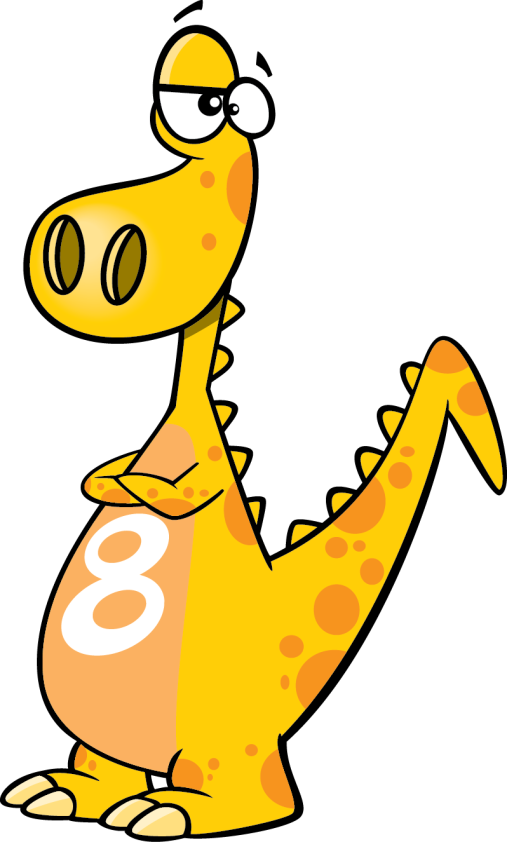 NEXT
Click on the right dinosaur
six
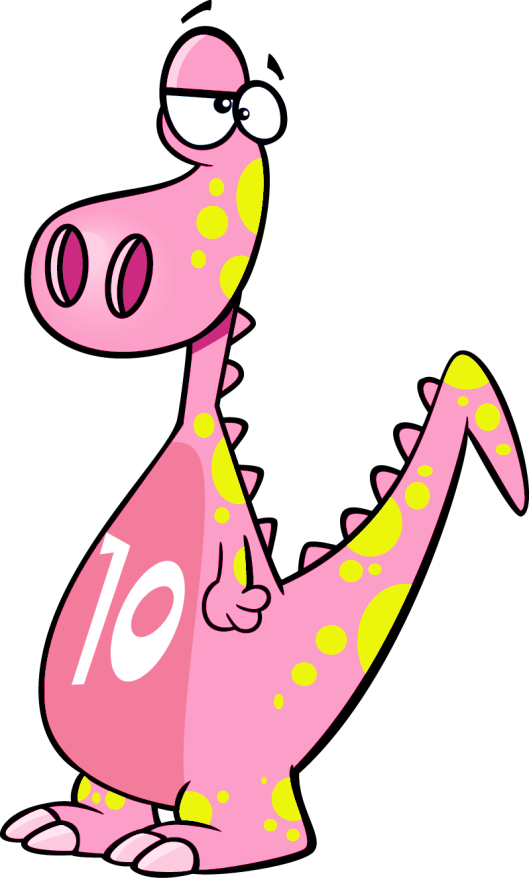 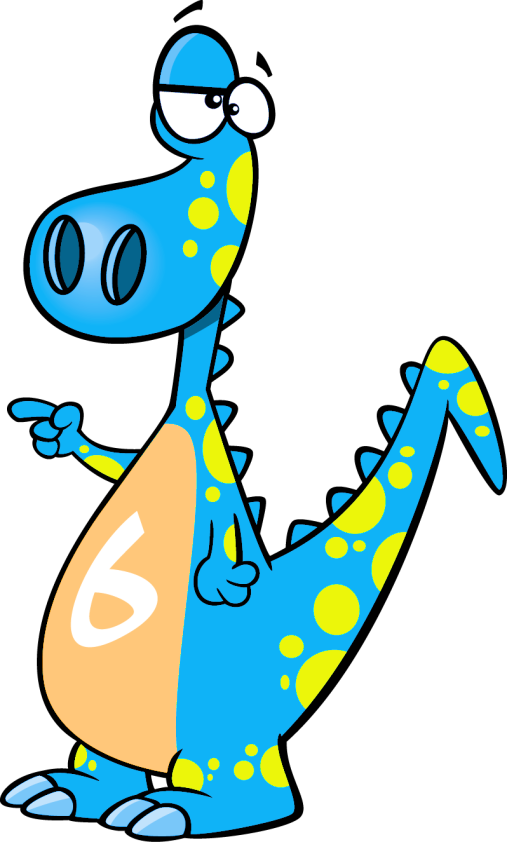 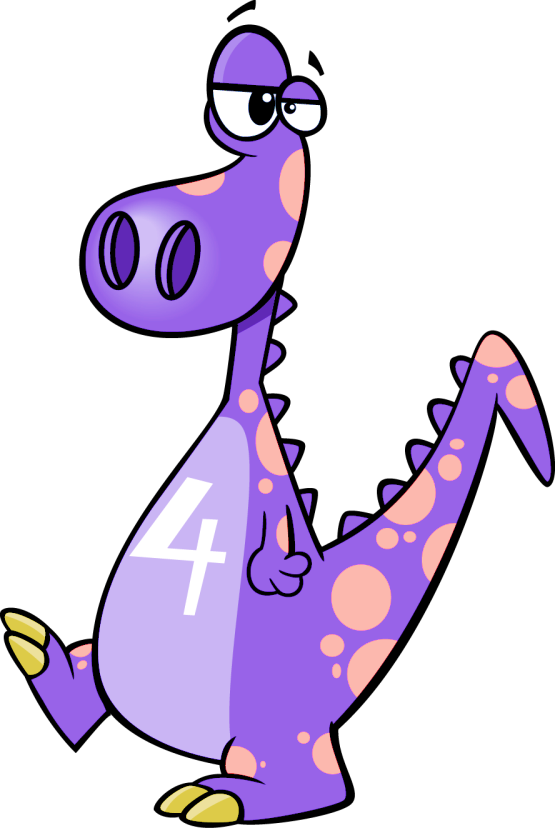 NEXT
Click on the right dinosaur
two
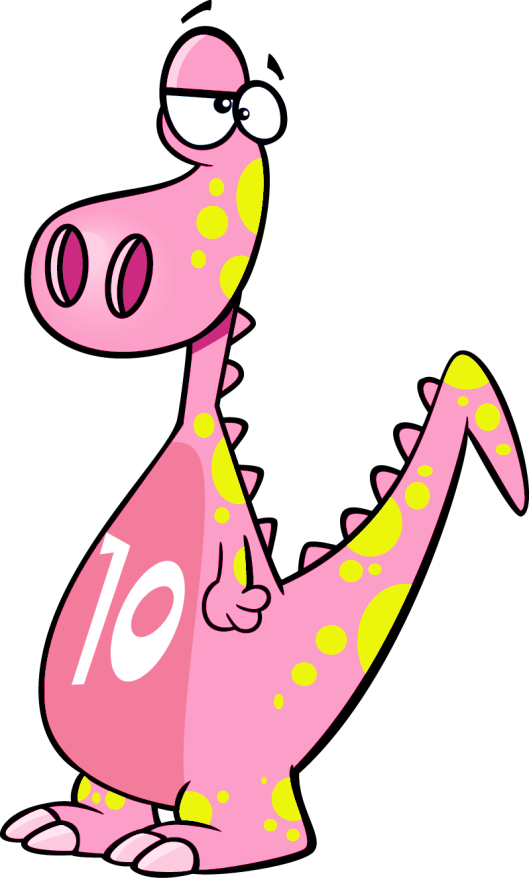 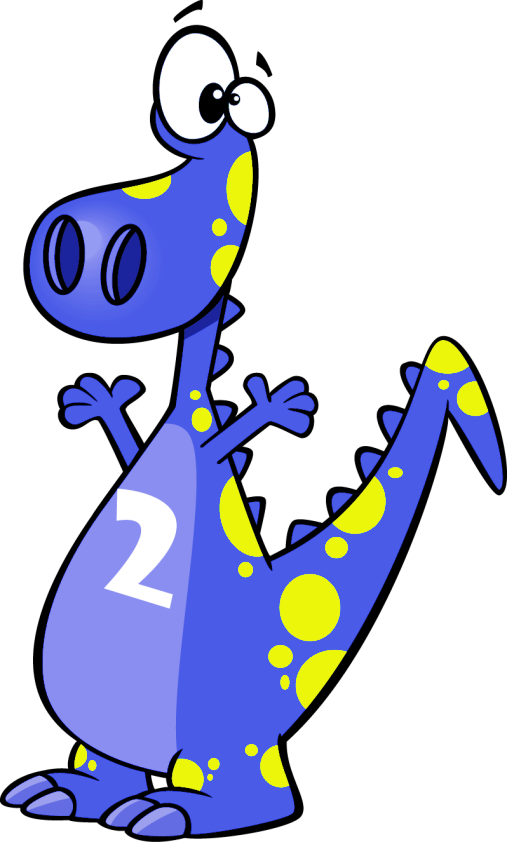 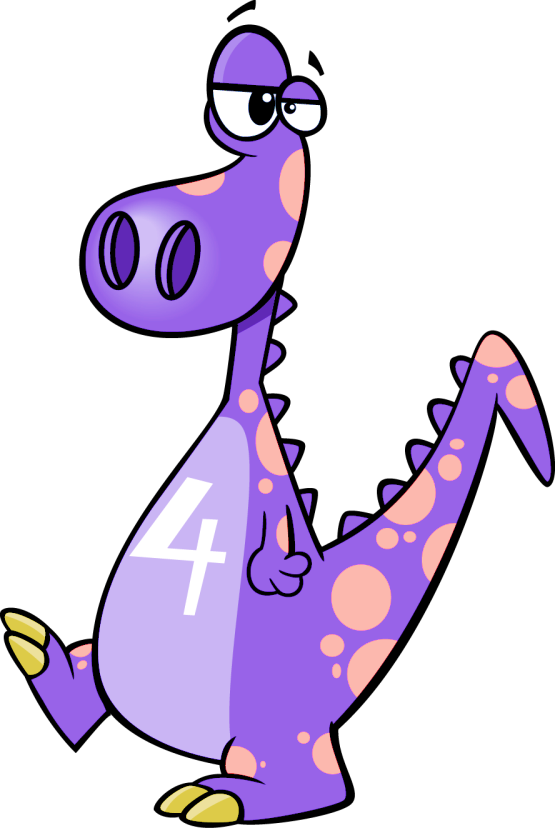 NEXT
Click on the right dinosaur
one
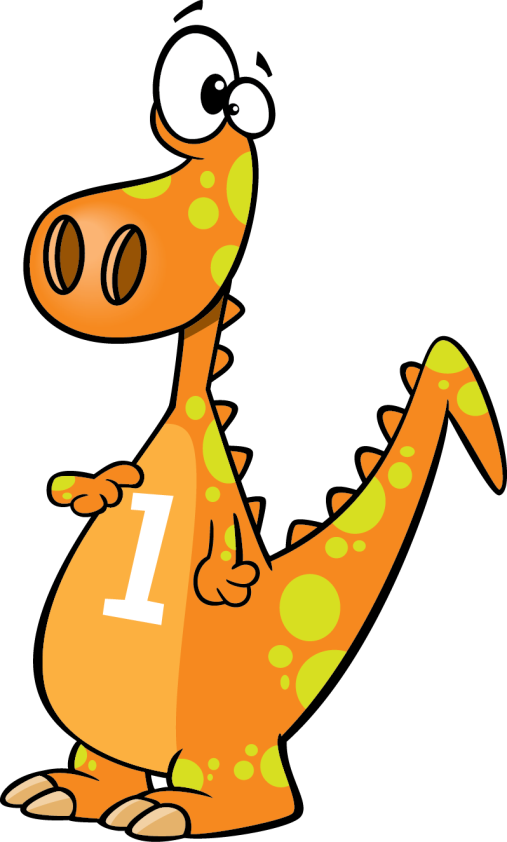 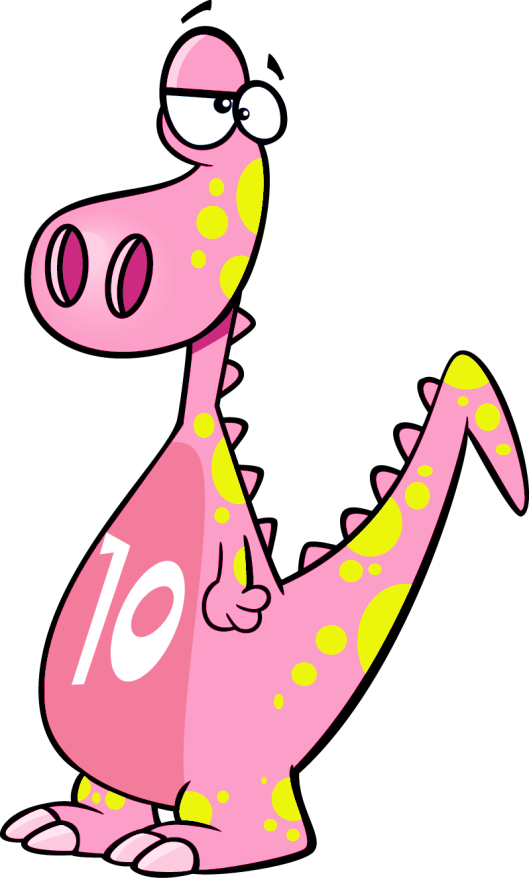 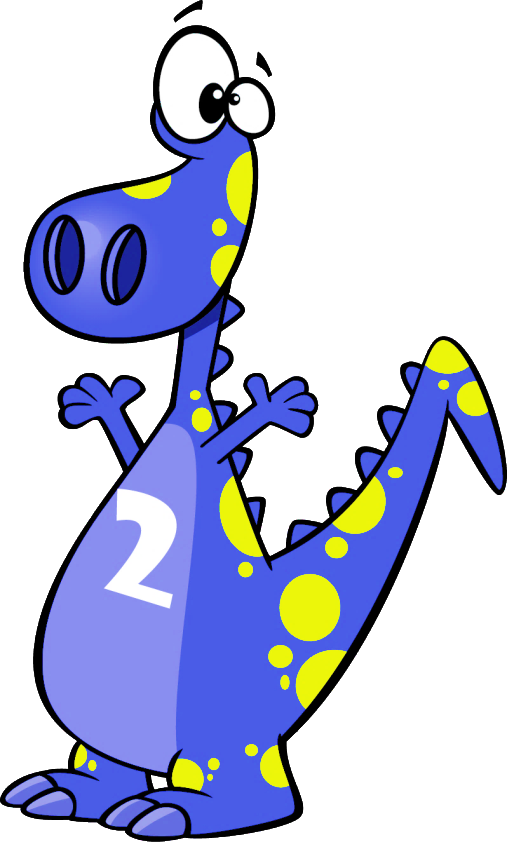 NEXT
Click on the right dinosaur
seven
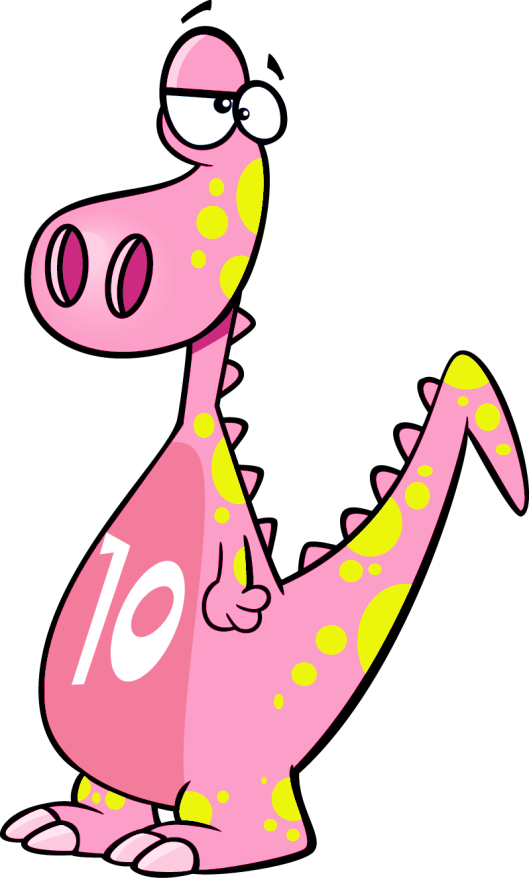 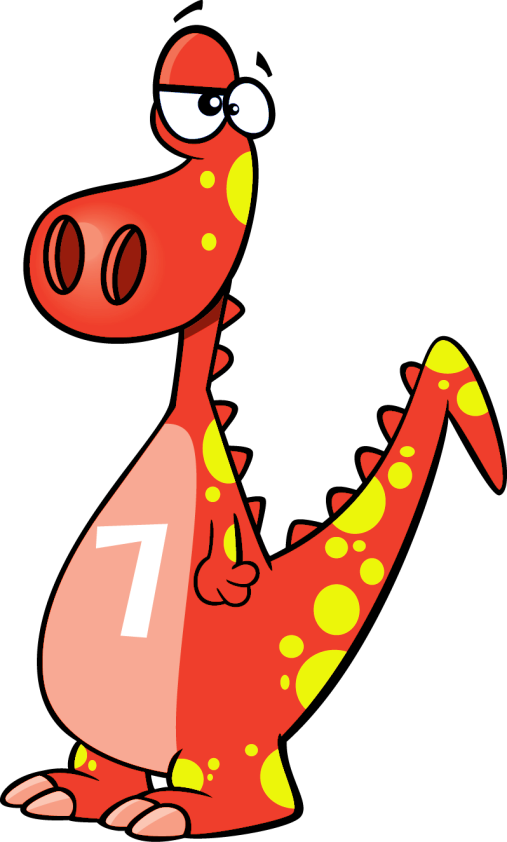 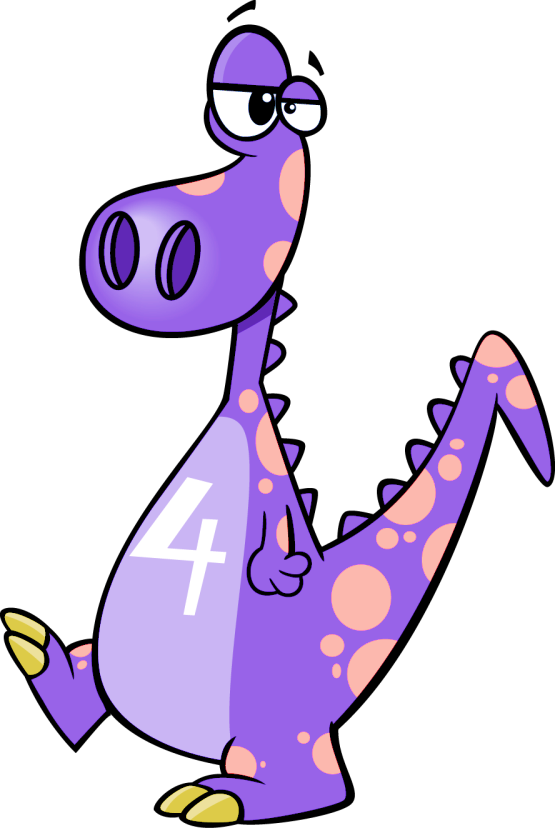 THE END
Listen and check
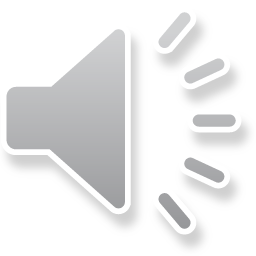 



Wednesday, October 6th, 2021
Starter: Hello
Lesson 3: numbers
one: 1			- six: 6
two: 2			- seven: 7
three: 3			- eight: 8
four: 4			- nine: 9
five: 5			- ten: 10
How old are you? : bạn bao nhiêu tuổi?
I’m eight years old.